Trabajos de mesa o delirio del envasamiento (GD-D-00056)
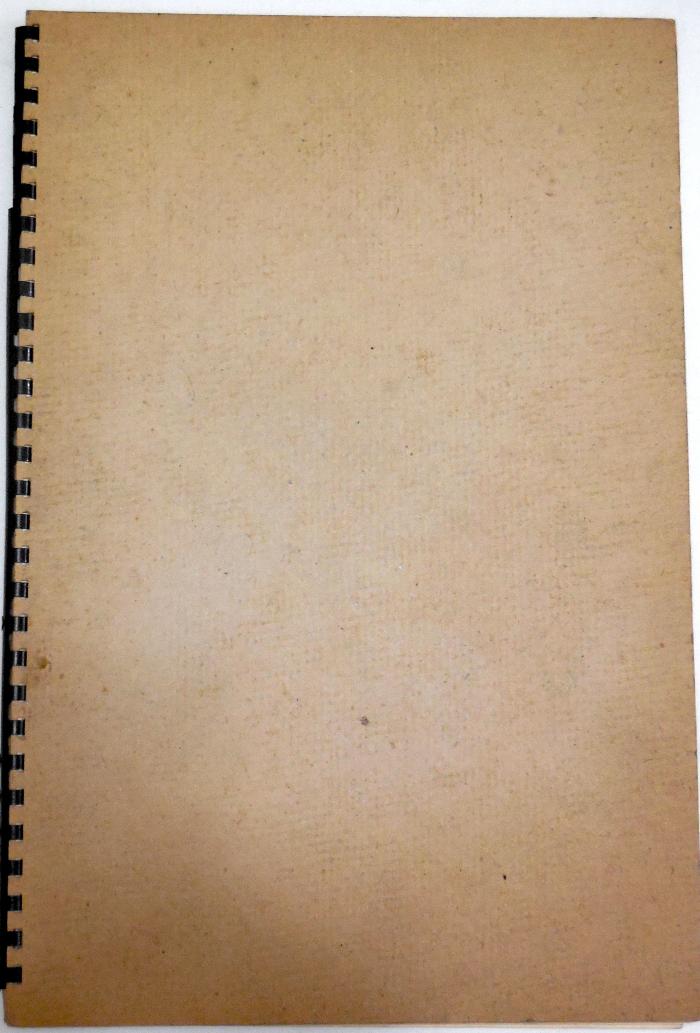